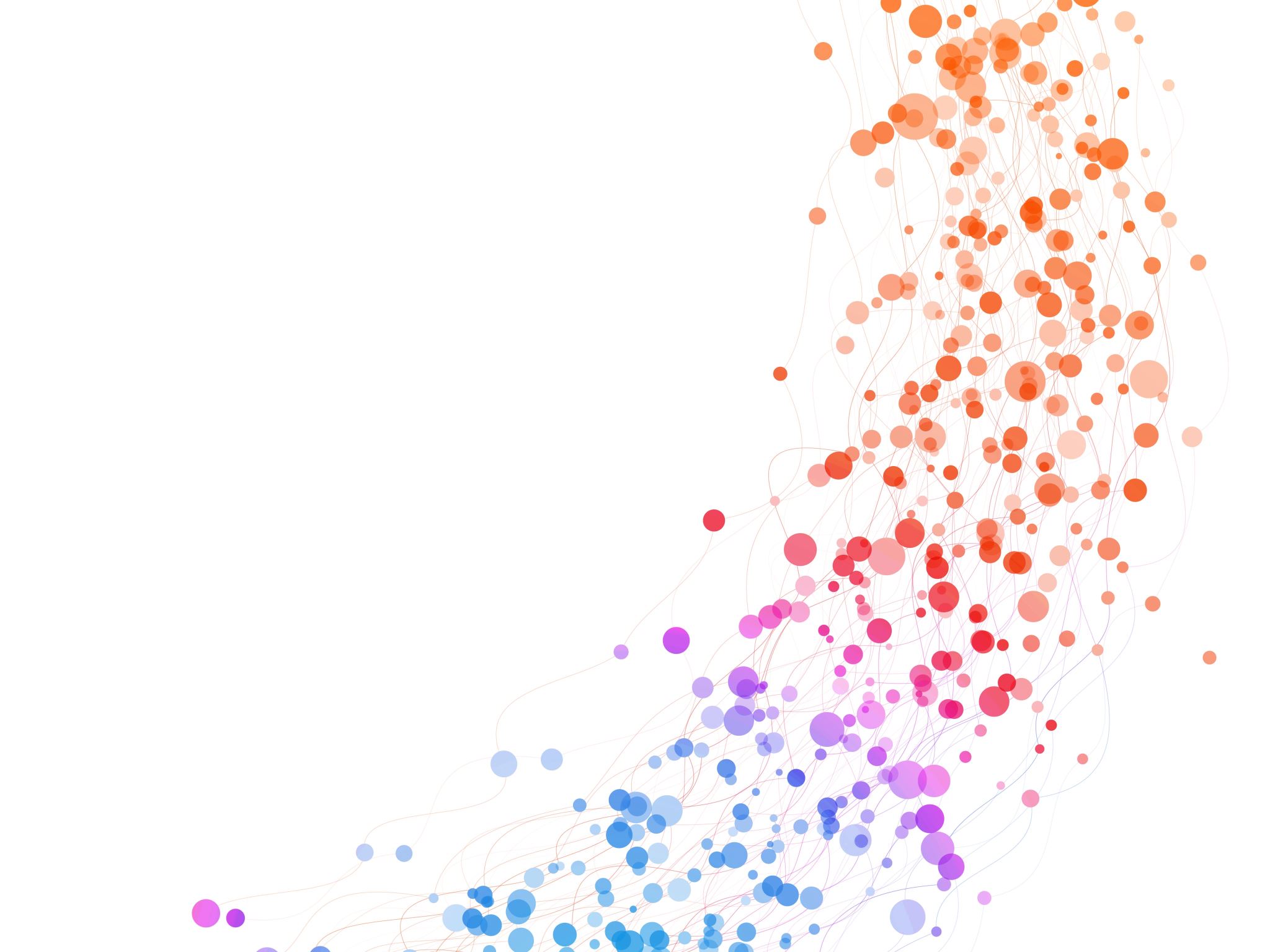 Οι διαπροσωπικές σχέσεις μεταξύ μαθητών στον σχολικό χώρο: θεωρία, εισηγήσεις                     και σχέδιο δράσης
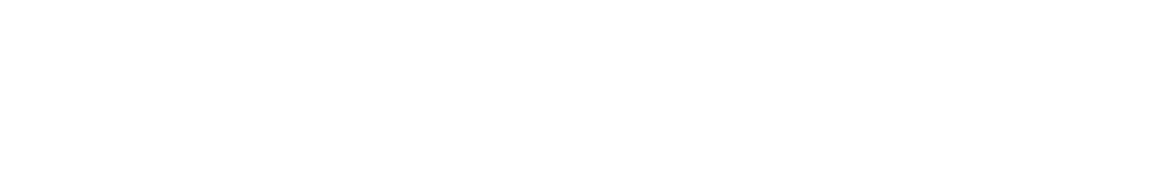 1
Περιεχόμενα
2
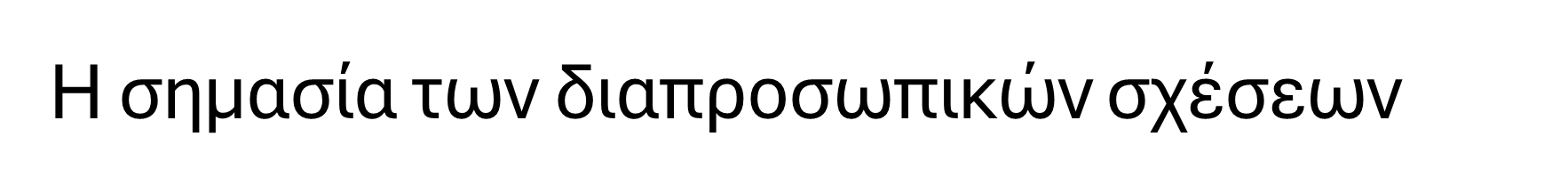 3
Οι υγιείς διαπροσωπικές σχέσεις είναι απαραίτητες για την ομαλή ανάπτυξη και ευημερία των παιδιών και των εφήβων.
Ανάλογα με τη διαμόρφωση που λαμβάνει το πλαίσιο επικοινωνίας του παιδιού με τους συνομήλικούς του, επηρεάζονται θετικά ή αρνητικά πολλές συνισταμένες της μαθησιακής ζωής του, όπως: ο χαρακτήρας, οι επιδόσεις, η κοινωνική ένταξη, η ομαδοσυνεργατικότητα και η επικοινωνία της μαθησιακής διαδικασίας (Μπακιρτζής, 2003)
4
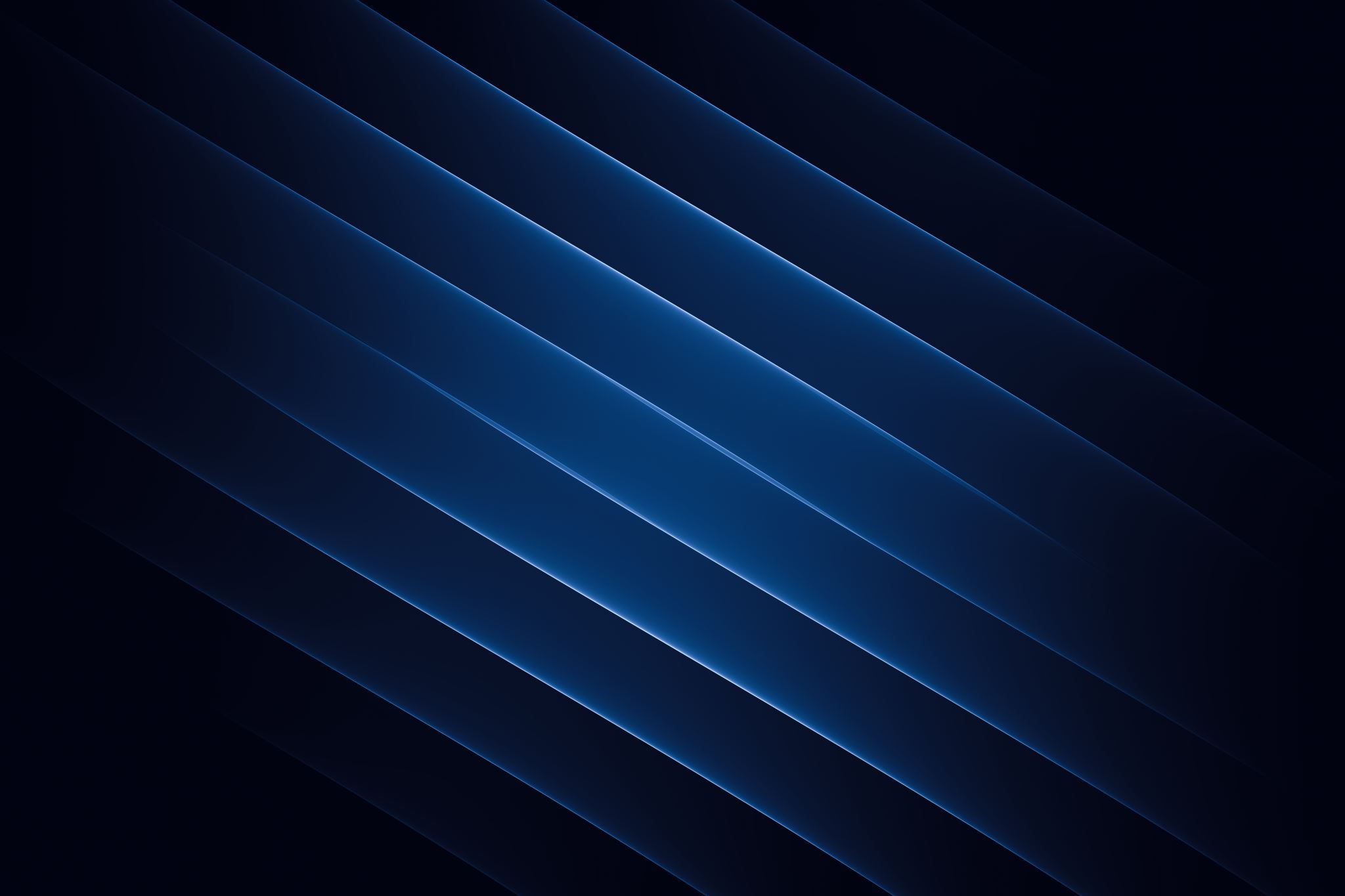 Οι υγιείς διαπροσωπικές σχέσεις συμβάλλουν:
5
[Speaker Notes: Οι διαπροσωπικές σχέσεις παίζουν καθοριστικό ρόλο στη συνολική ευημερία των μαθητών. Οι θετικές συνδέσεις με τους συμμαθητές συμβάλλουν στην ακαδημαϊκή επιτυχία, την κοινωνικο-συναισθηματική ανάπτυξη, την ψυχική υγεία και στον τρόπο θέασης του εαυτού τους και του κόσμου. Αυτές οι σχέσεις παρέχουν την αίσθηση του ανήκειν, στήριξη και ενθάρρυνση, συμβάλλοντας στη δημιουργία ενός θετικού μαθησιακού περιβάλλοντος.]
Παράγοντες που επηρεάζουν τις διαπροσωπικές σχέσεις των μαθητών
6
Ο ρόλος του/της εκπαιδευτικού
7
8
Πώς χειριζόμαστε παραβατικούς μαθητές;
Συνέπεια – Όλα πρέπει να γίνονται με συνέπεια, δημιουργώντας έναν ρυθμό στην τάξη (ρουτίνες)
Οι συγκρούσεις εξουσίας συμβαίνουν πιο συχνά όταν δεν υπάρχει συνέπεια. 
Οι μαθητές εκτιμούν αυτόν τον ρυθμό στη ζωή τους. Όταν κάτι διαταράσσει αυτόν τον ρυθμό, οι μαθητές εκτρέπονται.
Καθοδήγηση αντί για φιλία. Να είστε καθοδηγητής, όχι φίλος. Να ηγείσθε με το παράδειγμα. Πείτε στους μαθητές ότι ενδιαφέρεστε για αυτούς και το μέλλον τους και, γι' αυτό, θα είστε δίπλα τους, ακόμα κι αν χρειαστεί να τους θυμώσετε ή να τους τιμωρήσετε. Κάντε το με συνέπεια.
9
3. Συνεχής καταγραφή της συμπεριφοράς και επικοινωνία (με γονείς, διευθυντή).
4. Επιστράτευση όλων των διαθέσιμων πόρων (γονείς, άλλοι εκπαιδευτικοί, διευθυντής, οποιοσδήποτε ασχολείται με τον μαθητή) και συντονισμός, για να καθίσετε μαζί και να βρείτε από κοινού τρόπους αντιμετώπισης των παραβατικών μαθητών.
5. Κάντε μια ειλικρινή και βαθιά συζήτηση με τους μαθητές που δημιουργούν προβλήματα, είτε με όλη την τάξη εάν όλοι οι μαθητές δημιουργούν προβλήματα. Πείτε τους ότι ενδιαφέρεστε για αυτούς, ότι είναι σημαντικοί για εσάς, ότι κατανοείτε την πίεση που τους ασκεί το σχολικό πρόγραμμα και τα προσωπικά τους θέματα, ότι αυτά που μαθαίνουν τώρα, παρόλο που δεν μπορούν να το κατανοήσουν, είναι σημαντικά για τη διαμόρφωση της μελλοντικής τους προσωπικότητας, και ότι με τη συμπεριφορά τους παρεμποδίζουν τη διαδικασία μάθησης των άλλων μαθητών.
10
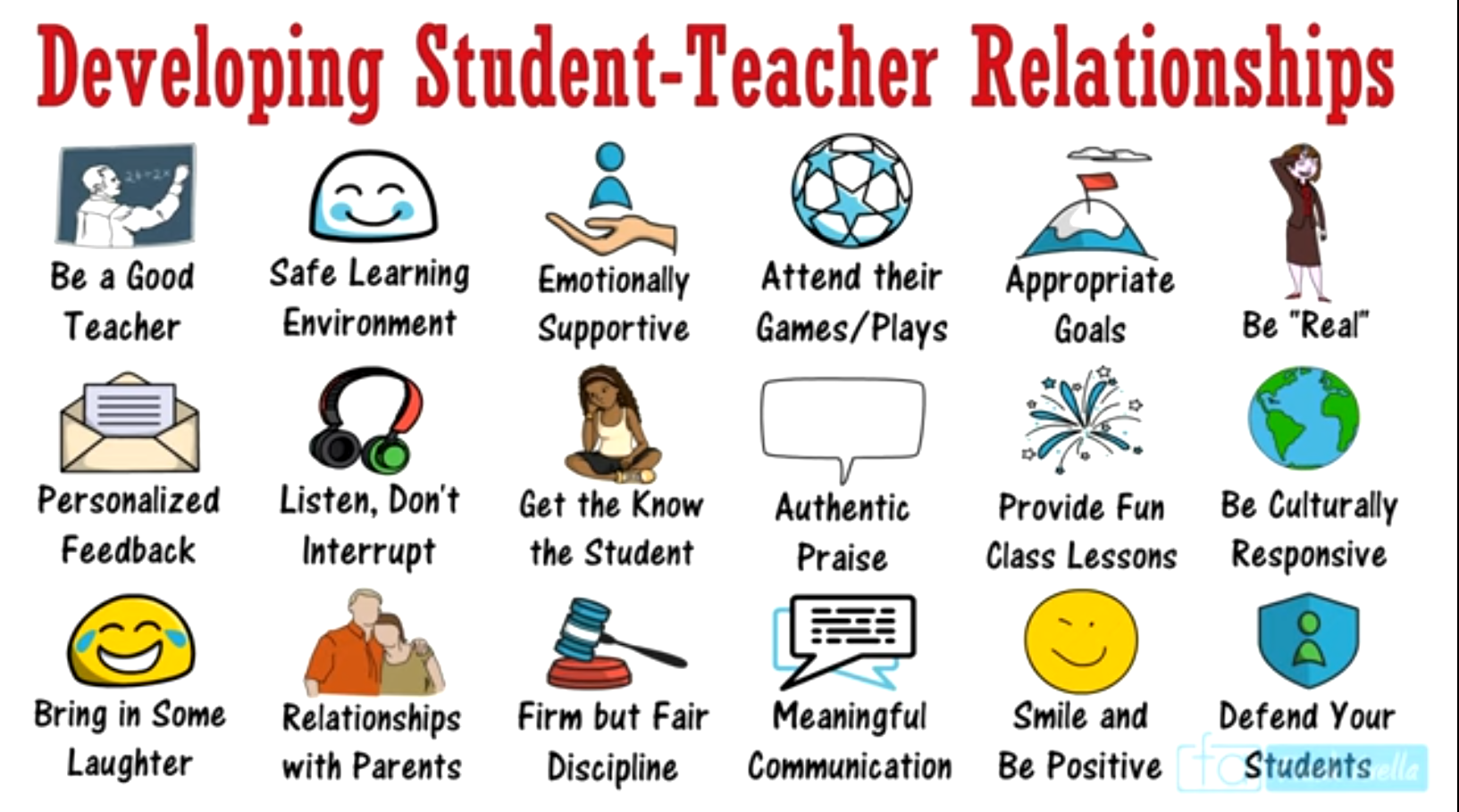 11
Οικοδόμηση ενός Θετικού Σχολικού Κλίματος
Το Σχολικό Κλίμα:  
η ιδιαίτερη ατμόσφαιρα που δημιουργείται στο σχολείο, (πχ φιλική, εχθρική, ανταγωνιστική)…
τα επαναλαμβανόμενα πρότυπα και μοτίβα συμπεριφοράς, στάσεων και συναισθημάτων που χαρακτηρίζουν τη ζωή μέσα στο σχολείο (McLellan & Nicholl, 2008). 
οι συνθήκες ενδιαφέροντος, ασφάλειας, αγάπης, εμπιστοσύνης και οι αρμονικές διαπροσωπικές σχέσεις  που επικρατούν μεταξύ των μελών του σχολείου (Κόφφας, 2002).
12
Το κλίμα του σχολείου αποτελεί μια από τις σπουδαιότερες μεταβλητές του φαινομένου της μαθητικής βίας
H ύπαρξη θετικού σχολικού κλίματος φαίνεται να προστατεύει τους/τις μαθητές/τριες από τη θυματοποίηση, το άγχος και την περιθωριοποίηση (Φάντη, Κ., 2021).
Σε σχολεία όπου υπήρχε θετικό κλίμα παρατηρήθηκε αυξημένη συνεργασία και κοινωνικοποίηση και αισθητή μείωση φαινομένων βίας και συγκρούσεων (Εvans et al, 2009).
Το κλίμα επηρεάζει την ψυχική διάθεση των εκπαιδευτικών και τον ενθουσιασμό τους (Sergiovanni & Starratt, 2007).
13
1. ΔΗΜΙΟΥΡΓΙΚΗ ΑΠΑΣΧΟΛΗΣΗ ΜΑΘΗΤΩΝ/ΜΑΘΗΤΡΙΩΝ:
διαγωνισμός ταλέντων, παρουσίαση των ενδιαφερόντων των μαθητών/μαθητριών μέσα από εκδηλώσεις/συμμετοχές.
δημιουργική ενασχόληση τα διαλείμματα.
δημιουργία χώρου για ψυχαγωγία.
αξιοποίηση της βιβλιοθήκης του σχολείου για πρόσβαση από τους/τις μαθητές/μαθήτριες.
καλλιέργεια του εθελοντισμού.
Πώς θα προωθήσω το θετικό σχολικό κλίμα;
14
2. ΕΝΕΡΓΟΣ ΕΜΠΛΟΚΗ ΤΩΝ ΠΑΙΔΙΩΝ ΣΤΗ ΖΩΗ ΤΟΥ ΣΧΟΛΕΙΟΥ.

«Το σημαντικό δεν είναι τόσο να διδάσκεται κάθε παιδί, όσο να δίνεται σε κάθε παιδί η επιθυμία να μάθει». John Lubbock
Αυτοεκτίμηση παιδιού
Σχολική Επιτυχία
15
Καθορισμός κανονισμών της τάξης σε συνεργασία με τα παιδιά!
Γιατί χρειαζόμαστε κανόνες;
Τι θα συμβεί αν … (συνέπειες).
Σχεδιάζουμε μια κοινή συμφωνία.
Παρουσιάζουμε τους νέους κανόνες.
Εφαρμόζουμε.
Ελέγχουμε συχνά.
16
Καθορισμός κανονισμών του σχολείου σε συνεργασία με τα παιδιά και τους γονείς!
17
Ενεργός ρόλος του Κεντρικού Μαθητικού Συμβουλίου / Συμβούλια Τάξεων.
Δίοδος επικοινωνίας μαθητών εκπαιδευτικών/«Κουτί επικοινωνίας».
Εμπλοκή των παιδιών στην παραγωγή υλικού (π.χ. σχολική εφημερίδα).
18
3. ΕΝΙΣΧΥΣΗ ΚΑΙ ΕΝΘΑΡΡΥΝΣΗ ΜΕ ΚΙΝΗΤΡΑ ΚΑΙ ΕΠΙΒΡΑΒΕΥΣΗ.
Η κοινωνική συμπεριφορά διδάσκεται!

Σύστημα συμβολικών αμοιβών (ατομικό, ομαδικό).
Αναγνώριση (δημόσια) θετικών συμπεριφορών, πχ. αλληλοβοήθεια, κοινωνική προσφορά, σεβασμός.
19
4. ΜΑΘΗΤΕΣ / ΜΑΘΗΤΡΙΕΣ ΥΨΗΛΟΥ ΚΙΝΔΥΝΟΥ.
Καλές πρακτικές εντοπισμού και στήριξης των μαθητών / μαθητριών:
Ενεργοποίηση της Επιτροπής Αγωγής Υγείας και Πρόληψης της Παραβατικότητας.
Τακτική και αμφίδρομη επικοινωνία μεταξύ των εκπαιδευτικών, εκπαιδευτικών – Διεύθυνσης και εκπαιδευτικών – γονέων.
Επαρκής παιδονομία (ιδιαίτερα σε χώρους ψηλού ρίσκου).
Κοινή αντίληψη ήπιων και σοβαρών ανεπιθύμητων κοινωνικών συμπεριφορών όλοι οι εκπαιδευτικοί να διαχειρίζονται τις περιπτώσεις με πανομοιότυπο τρόπο.
Εφαρμογή κοινής πολιτικής πρόληψης και διαχείρισης περιστατικών βίας.
20
5. ΕΝΕΡΓΟΣ ΕΜΠΛΟΚΗ ΓΟΝΕΩΝ ΣΤΗΝ ΕΚΠΑΙΔΕΥΤΙΚΗ ΔΙΑΔΙΚΑΣΙΑ.
Προσφορά σεμιναρίων / διαλέξεων (σχολείο, Παιδαγωγικό Ινστιτούτο, οικείος ψυχολόγος, φορείς, κλπ.)
Ενεργός συμμετοχή τους σε δραστηριότητες του σχολείου.
Άντληση ιδεών από τους γονείς/κηδεμόνες, παππούδες, γιαγιάδες.

Η συνεργασία είναι ο μόνος αποδεδειγμένος τρόπος αποφυγής δυσάρεστων παρεμβάσεων των γονέων στο εκπαιδευτικό έργο και στήριξη των ίδιων των εκπαιδευτικών!!!
21
6. ΣΥΝΕΡΓΑΣΙΑ ΣΧΟΛΕΙΟΥ- ΚΟΙΝΟΤΗΤΑΣ.
Μέσα από συναντήσεις (αλληλογνωριμία, ενδυνάμωση σχέσεων, εκπαίδευση στον κοινωνικό πολιτισμό).
Συνεργασία / Προγράμματα με τοπικούς φορείς, οργανώσεις, υπηρεσίες (κοινότητα/Δήμος, ΚΟΑ, Τμήμα Δασών, κλπ).
Συνεργασία για αντιμετώπιση προβλημάτων βίας και παραβατικότητας.
22
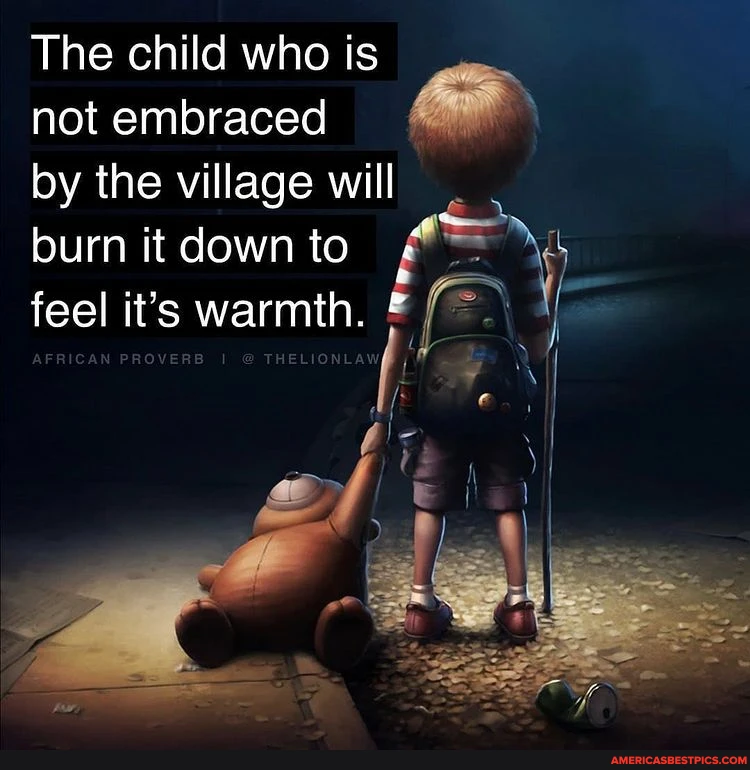 23
Ενθάρρυνση της ενσυναίσθησης και της αλληλεγγύης:
Ενσωμάτωση προγραμμάτων ενσυναίσθησης στα σχολεία, τα οποία μπορούν να διδάξουν στους μαθητές πώς να αναγνωρίζουν και να κατανοούν τα συναισθήματα των άλλων, πώς να επικοινωνούν αποτελεσματικά και πώς να επιλύουν συγκρούσεις με ειρηνικό τρόπο.
Προώθηση της συνεργατικής μάθησης, όπου οι μαθητές εργάζονται μαζί σε ομάδες για να ολοκληρώσουν εργασίες, ενθαρρύνοντας την αλληλεγγύη και την υποστήριξη.
24
Ενθάρρυνση των μαθητών να συμμετάσχουν σε δραστηριότητες υπηρεσίας προς την κοινότητα, οι οποίες μπορούν να τους βοηθήσουν να αναπτύξουν την ενσυναίσθηση και την αίσθηση ευθύνης προς τους άλλους.
Προώθηση της εκπαίδευσης για την κατανόηση και τον σεβασμό διαφορετικών πολιτισμών, βοηθώντας τους μαθητές να εκτιμήσουν την ποικιλομορφία και να αντιμετωπίζουν τους άλλους με σεβασμό.
25
1. Παρέμβαση χωρίς ένταση
Εφαρμογή Τεχνικών Επίλυσης Συγκρούσεων στο Σχολικό Περιβάλλον
Ηρεμία: Διατήρησε ψυχραιμία. Οι μαθητές παρατηρούν πώς αντιδράς και μιμούνται τη στάση σου.


Παρατήρηση: Δες την κατάσταση και εκτίμησε αν είναι ασφαλές να επέμβεις αμέσως ή αν χρειάζεται να διακόψεις τη συμπεριφορά.
26
2. Συζήτηση με τους μαθητές
Απομάκρυνση: Αν χρειαστεί, απομάκρυνε τους μαθητές από την τάξη ή το περιβάλλον του καυγά, ώστε να μην εκτίθενται οι υπόλοιποι.

Ακούγοντας και τους δύο: Δώσε και στους δύο μαθητές την ευκαιρία να εκφραστούν. Είναι σημαντικό να νιώσουν ότι ακούγονται χωρίς προκαταλήψεις. Ζήτα τους να σου πουν τι συνέβη από τη δική τους οπτική γωνία.

Ενθάρρυνση για αμοιβαία κατανόηση: Ζήτησέ τους να εξηγήσουν πώς αισθάνθηκαν με τη συμπεριφορά του άλλου και τι θα μπορούσε να γίνει διαφορετικά.
27
Διαμεσολάβηση: Ο εκπαιδευτικός ή ένας εξειδικευμένος διαμεσολαβητής λειτουργεί ως ουδέτερος τρίτος, καθοδηγώντας τους μαθητές σε μια διαδικασία συζήτησης και διαπραγμάτευσης για την επίτευξη αμοιβαίας συμφωνίας.
Συνεργατική Επίλυση Προβλημάτων: Οι μαθητές συνεργάζονται για να εντοπίσουν το πρόβλημα, να κατανοήσουν τις διαφορετικές οπτικές γωνίες και να βρουν λύσεις που ωφελούν όλους τους εμπλεκόμενους.
28
3. Ανάπτυξη δεξιοτήτων επίλυσης συγκρούσεων
Εστίαση στο πρόβλημα, όχι στα άτομα: Βοήθησε τους μαθητές να καταλάβουν ότι το πρόβλημα δεν είναι ο ένας ή ο άλλος, αλλά η συγκεκριμένη σύγκρουση.
Αναζήτηση λύσης: Ενθάρρυνε τους μαθητές να προτείνουν λύσεις και να αναλογιστούν τις συνέπειες των προτάσεών τους.
Συμφωνία: Προσπάθησε να φτάσεις σε μια συμφωνία που να είναι αποδεκτή και από τις δύο πλευρές.
29
Ενεργητική Ακρόαση: Οι μαθητές ενθαρρύνονται να ακούν προσεκτικά ο ένας τον άλλον, δίνοντας προσοχή στα συναισθήματα και τις ανάγκες όλων.
30
4. Αποκατάσταση της σχέσης
Αμοιβαία συγγνώμη: Βοήθησε τους μαθητές να ζητήσουν συγγνώμη με ειλικρίνεια, εάν αυτό είναι απαραίτητο.

Αναγνώριση συναισθημάτων: Αναγνώρισε τα συναισθήματα των μαθητών, τόσο των θυμωμένων όσο και εκείνων που ενδέχεται να αισθάνονται αδικημένοι.

Συμβουλευτική στήριξη: Εάν η σύγκρουση είναι έντονη ή παρατεταμένη, ενδέχεται να χρειάζεται να εμπλακεί ο σύμβουλος του σχολείου ή ο ψυχολόγος.
31
5. Πρόληψη μελλοντικών συγκρούσεων
Καλλιέργεια κλίματος συνεργασίας: Ενίσχυσε την ομαδικότητα και τη συνεργασία στην τάξη με δραστηριότητες που βοηθούν τους μαθητές να μάθουν να συνεργάζονται.
Διδασκαλία κοινωνικών δεξιοτήτων: Μάθε τους μαθητές να διαχειρίζονται τα συναισθήματά τους και να επικοινωνούν αποτελεσματικά.
Ρόλος δασκάλου ως πρότυπο: Δείξε εσύ το παράδειγμα σεβασμού και κατανόησης στις καθημερινές σου σχέσεις με τους μαθητές.
32
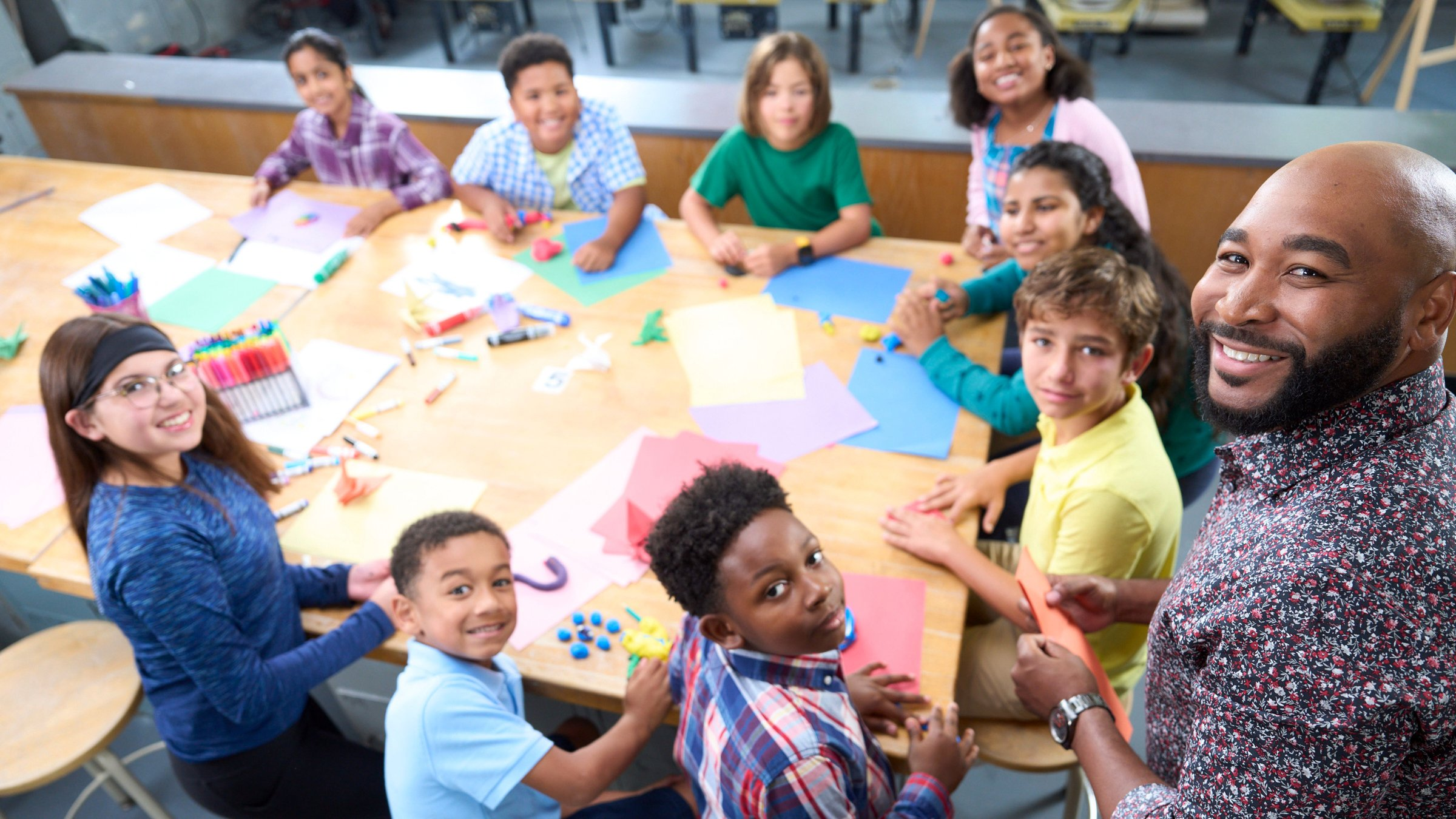 Σχέδιο δράσης
33
Στόχος: Δημιουργία ενός σχολικού περιβάλλοντος όπου οι μαθητές νιώθουν ασφαλείς, υποστηριγμένοι και συνδεδεμένοι, προάγοντας θετικές και υγιείς διαπροσωπικές σχέσεις.
34
Δράσεις
35
Ενημέρωση και ευαισθητοποίηση:
36
Εκπαίδευση:
37
Προώθηση θετικών αξιών:
38
Ανάπτυξη υποστηρικτικών δομών:
39
Αξιολόγηση σχεδίου δράσης
40
Δείκτες αξιολόγησης
41
[Speaker Notes: Η αξιολόγηση είναι ζωτικής σημασίας για την εκτίμηση της αποτελεσματικότητας των εφαρμοσμένων δράσεων και τον εντοπισμό των τομέων που χρήζουν βελτίωσης. Συλλέγοντας δεδομένα από διάφορα ενδιαφερόμενα μέρη, παρακολουθώντας τα περιστατικά και αξιολογώντας τα επίπεδα ικανοποίησης, τα σχολεία μπορούν να αποκομίσουν πολύτιμες πληροφορίες και να λάβουν αποφάσεις βασισμένες σε δεδομένα για την περαιτέρω ενίσχυση των θετικών διαπροσωπικών σχέσεων μεταξύ των μαθητών.]
Συμπέρασμα
42
[Speaker Notes: Συμπερασματικά, η καλλιέργεια θετικών και υποστηρικτικών διαπροσωπικών σχέσεων μεταξύ των μαθητών είναι ουσιαστική για τη συνολική τους ευημερία και την ακαδημαϊκή τους επιτυχία. Με την εφαρμογή ενός ολοκληρωμένου σχεδίου δράσης που περιλαμβάνει όλους τους εμπλεκόμενους φορείς, τα σχολεία μπορούν να δημιουργήσουν ένα περιβάλλον φροντίδας όπου οι μαθητές νιώθουν ασφαλείς, αποδεκτοί και συνδεδεμένοι. Αυτή η επένδυση στις θετικές σχέσεις θα ωφελήσει τους μαθητές όχι μόνο κατά τη διάρκεια των σχολικών τους χρόνων, αλλά θα τους προετοιμάσει και για την επιτυχία στα μελλοντικά τους εγχειρήματα.]
Βιβλιογραφία
Deng Q. (2024). The Impact of Interpersonal Relationships on Students' Academic Achievement in Primary and Secondary Schools, Journal of Education, Humanities and Social Sciences, 29.
Australian Education Research Organisation (2023). Positive teacher–student relationships: Their role in classroom management. (https://www.edresearch.edu.au/summaries-explainers/explainers/).
Lesson Bud. (2023). Creating a Positive School Climate: A Guide. (https://lessonbud.com/blog/).
43
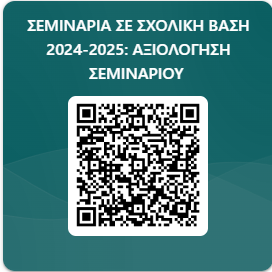 ΑΤΟΜΙΚΗ ΑΞΙΟΛΟΓΗΣΗ ΣΕΜΙΝΑΡΙΩΝ ΣΕ ΣΧΟΛΙΚΗ ΒΑΣΗ
https://forms.office.com/e/X1Rq3nX4Xu
44